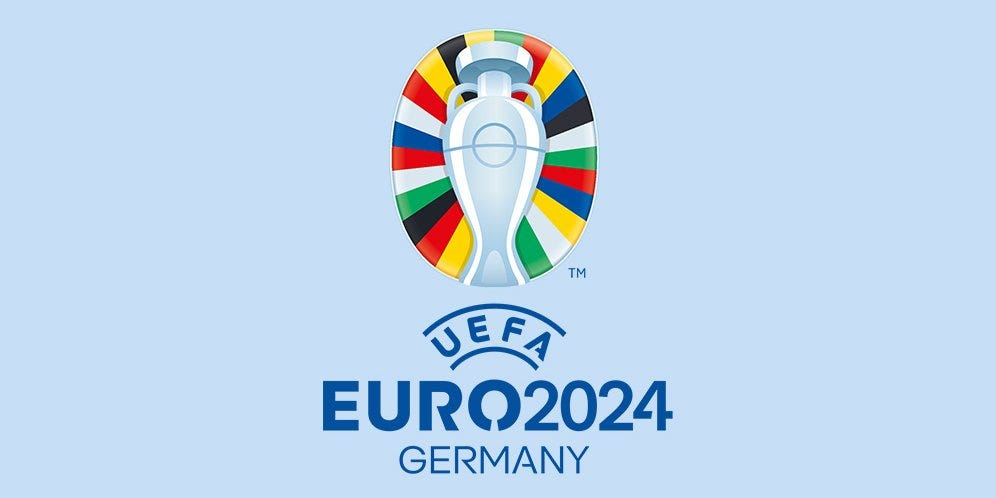 The Chelsfield Preschool and Nursery Newsletter
June 2024
Childrens bags-  We will hopefully be approaching warmer weather. Please remember to supply your child with suncream, a sun hat and a rain jacket.

Please inform the setting of any change of personal information , this also includes medical requirements such as allergies / intolerances .

Dress code – Please provide a change of shoes for our younger children in case of wetting.

Library Books- Please ensure all library books are returned by Friday 28th June. This will begin again once we return in September.

Breakfast club- is between 8-8.30am, please arrive by 8.25am latest if breakfast is required.
Packed lunches/home snacks
Please be aware that we are a nut free environment so please check any food items brought in from home. We also promote healthy eating and therefore sweets and chocolate should be saved for home. Please consider providing a fruit or vegetable alternative.
Food Hygiene rating
Congratulations to our team for once again achieving a level 5 for our food hygiene rating.

Community wall
If you haven’t already, can you send in a family photo to go on our book corner community wall. The children enjoy finding their families and showing their friends

Local Offer
Our local offer setting out our provision for children with SEND  is in the process of review and will be available on the website mid-June.
Thank you to those parents who returned our  Questionnaire. We will be sharing the outcomes in our July Newsletter. 

June Learning Themes and Celebrations
Our theme for June is Space. We will be looking at Space exploration, planets, Astronauts and rockets.
Celebrations, Father's Day, Eid
Cooking- Rock buns, Shortbread Astronauts
Growing/Science- Galaxy in a bottle

Term dates- 
 Polling Day Thursday 4th July (Nursery closed)
 Monday 3rd June-Friday 19th July (Preschool)
 Monday 3rd June-Friday 16th August(Nursery)
 Upcoming dates- Leaver's presentation 16th July
                              End of term party        18th July

Leavers 2024
We ask that all leavers are dressed in a blue top for the leaver's presentation.
Further details will be available in our July Newsletter.
Your child's Transition Documents will be available for you to pass on to their Primary school at the end of June.
Non leavers will have an end of term report during the last week of term.

All children who will be going off to school, please be aware funding will finish at the end of the term, therefore if you wish your child to attend after this date, please speak to a member of the team who will confirm availability.
The Chelsfield Preschool and Nursery Newsletter June 2024
You can contact us on; Phone- 01689853183 
 Email- Chelsfieldbrom@yahoo.co.uk
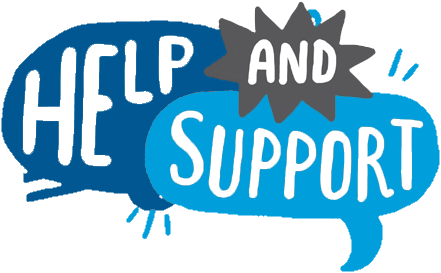 Local Family Centres

Blenheim Children and Family Centre
Email –BLENHEIMCFC@BROMLEY.GOV.UK
Phone – 01689 831193

Cotmandene Family Centre
Email – COTMANDENECFC@BROMLEY.GOV.UK
Phone – 0208 300 2548

Children and Family Centres offer a range of services to meet the needs of children under five and support their families.
The Bromley Children Project and partners continue to ensure that support, activities and services are made available to the local community.

Social media: for up-to-date information, announcements and much more please visit our social media pages.
Facebook The Bromley Children Project - Facebook
Instagram The Bromley Children Project – Instagram 
Youtube  The Bromley Children Project - Creative Kids
Mental Health Support

NHS - 111

Samaritans - 116 123

Mind - www.mind.org.uk

Self-Help Ideas
Maintain a Healthy diet
Exercise regularly
Connect with others
Set goals and challenges
Take up a Hobby
Volunteer in the Community
Avoid unhealthy habits
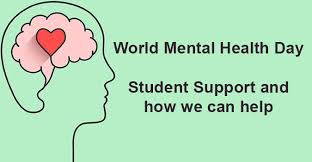